Annual Report AND Student Tracker
2024
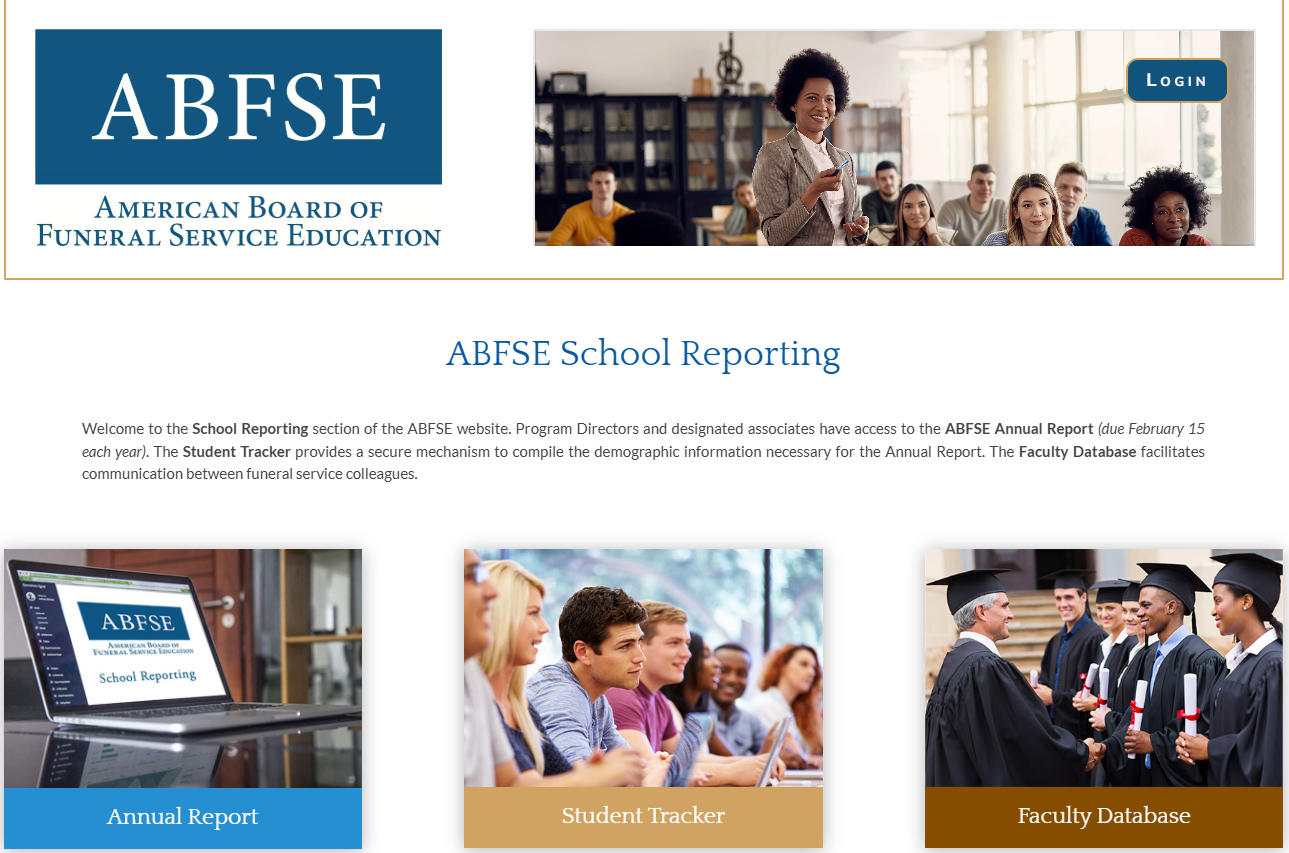 STUDENT  Tracker 2024 DATA
Info collected in Student Tracker is used to complete the Annual Report for 2022 and beyond

Access Annual Report via For Educators page of ABFSE websitehttp://www.abfse.org/html/educators.html 

Access Student Tracker via Star.abfse.org (access to Annual Report also)
STAR acronym = Student Tracker Annual Report
2024 Annual Report
Student Tracker replaced Cohort Tracking

Log-in for Annual Report 
Print Instructions first (at least read them)
Preview and/or print the sample forms
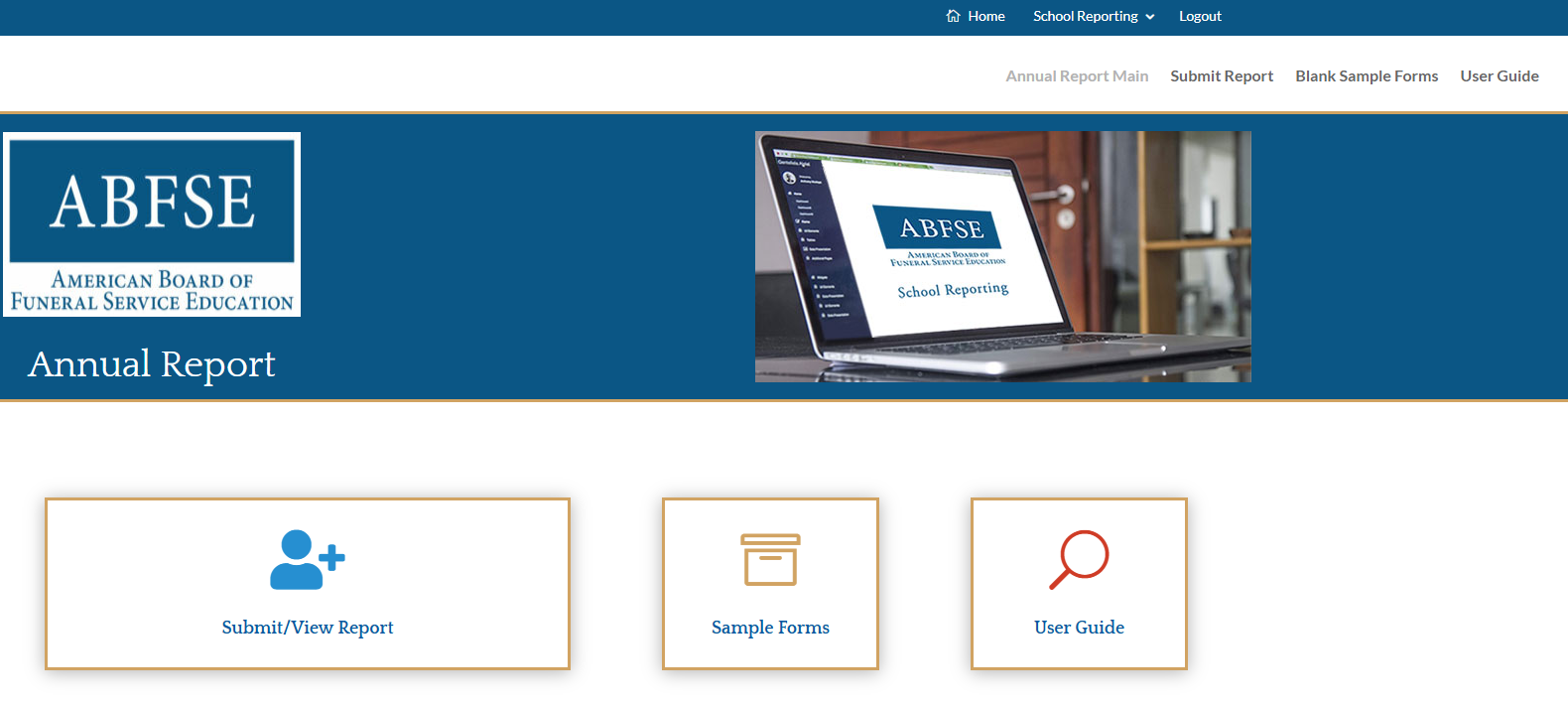 student Tracker.  update these entries before you start the Annual Report
Will summarize data needed to complete demographics section of Annual Report.Be sure Student Tracker entries are correct before you start the Annual Report.
From Student Tracker you can create:	Lists of Graduates, New Enrollees, DE Grads

Submit Annual Report electronically by February 15, 2025
Instructions  (aka User Guide)
Verify numbers in Student Tracker before starting the Annual Report
Note: transfer will be automatic. 
Changes made to Student Tracker data after the start the Annual Report will NOT update. Must be done manually.
Annual Report
Due February 15 ,2025
Submit electronically
Digital signature is included
Find  Annual  RePort
Go to For Educators page  https://abfse.org/html/educators.html 
Scroll down to 






Or use drop down menu for Annual Report
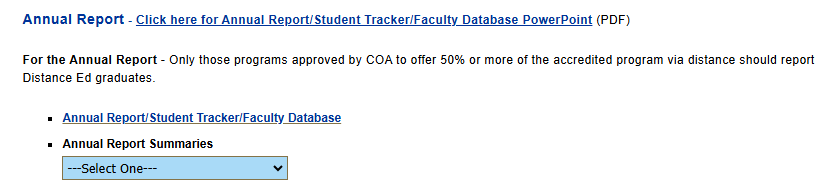 cclick here
Getting   started
Log in
Username is your email address (unless you changed it at initial setup)
Password – you created.  ABFSE has no record of it.
can change old password
Use Forgot Password option
Getting  Started
Update Student tracker 1st
Update Faculty database
        Info from both autofills to Annual Report
Look at Sample Forms
        (Can put info in Sample Forms, but it will not save)
Annual report
See sample forms on website 
Print a blank copy after sign-in, if you prefer.A good way to review the Annual Report questions before you get started.

Fyi: when you submit, you are reminded to keep a copy.         Copy is a summary of your responses. 	Not the same forms you originally completed.
Annual report includes
10 sections 
 	+ Final Preview
	+ Certification page (requires signatures)
Sections  of  Annual Report
General
Review pre-filled info and make any necessary changes
Must click continue to advance to next page(click continue automatically saves)
You can stop/start as many times as you like, BUT when you re-start you will go automatically to the last entry.
From Final Preview page you can return to any point to make corrections.
You cannot submit an incomplete report.
Reminders
Bottom of every page
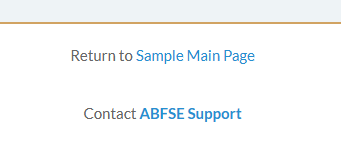 Goes to generic email
Can also contact M. Landon directly
Annual report
Access via For Educator page to start; includes instructions http://www.abfse.org/html/educators.html 





Print instructions first (or at least read them!)
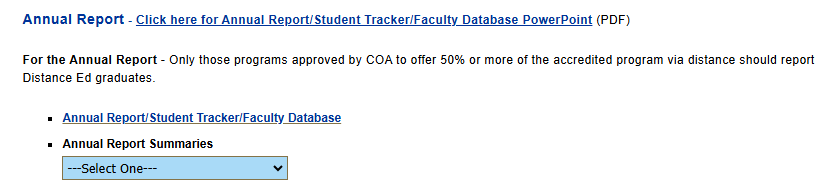 Profile informationAccreditation Information
Pre-fills with last year’s info.  Be sure to make any necessary amendments.
Notes:	Program webpage		College website
US Department of Ed wants info about Department,         i.e. who do you answer to?Some programs have department status within the institution, but still answer to a Dean or V-P of some area.
Program v. Institutional website
Profile information
Embalming  facility
If embalming occurs at a trade service, designate as ‘in funeral home’ (most are licensed like  funeral homes)
Use ‘Other’ for facilities that are not used primarily for embalming. See examples on form.
New questions
Dedicated  classroom
Single purpose schools should answer ‘yes’ even if Gen Ed classes are taught in the same room.
Admissions
When new applicants can enter directly into funeral courses this is ‘open door’.
If applicants can enter the institution but have another layer of requirements before entering funeral courses, select the response that best applies.
Profile informationAccreditation Information
Annual Report collects detailed info regarding accredited programs.
Non-accredited programs are offered by at least 16 institutions and 6-7 offer bachelor degree completion programs.
Annual Report focuses on the accredited programs leading to initial (complete) licensure in the profession.
Limited info on the Bachelor degree completion and non-accredited programs is collected.
Non-accredited programs
Branch  &/or  additional  locations
Branch  &/or  additional  locations
These are federally mandated questions.
None of the current ABFSE programs in 2023 operated a branch campus. This requires special approval.

Additional locations – only 1 ABFSE program operated an additional location in 2023.
If unsure, contact the ABFSE office before you submit.
Other Program changes
When a ‘yes’ response is provided, be sure to describe.
Indicate +  and – for enrollment changes
Reminder: % sign is unnecessary.

Prior enrollment pre-fills.Notify the ABFSE office if an error exists.

Some changes require Substantive Change form – See Manual, Appendix K
Yes ?  Must describe
Other Program Changes - Budget
Standards compliance
Annual Report responses in Section 3 should correspond to info provided in the Self study (e.g. frequency of surveys, etc.) 

Student complaints are to be reported via Annual Report  (Standard 3.4)
Student complaints do require follow-up action 	(expect review of complaints during site visit)
Accurate  reporting  is  essential
Staff changes – focus  on  faculty
Staff size (include PD, unless ???)
Survey info must be consistent with self study documentation
Demographics(collected via student tracker.)
Demographic info is reported in the aggregate.

Number of New Enrollees and Graduates should match the number of names on the attached lists.
Counts must be consistent and you will not be able to submit an Annual Report with errors. (counts that do not match is an error!)
Demographics
Note use of ‘0’
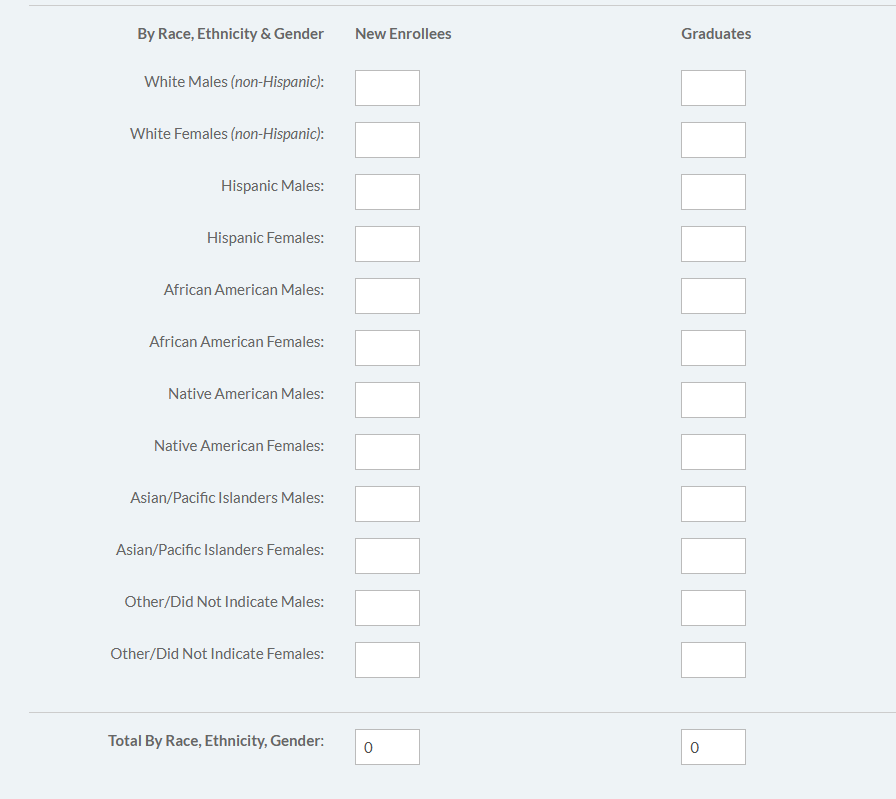 Autofills from Student Tracker.
Blanks are acceptable here.
Control number
Demographics(info is collected via student tracker)
Individual student responses are not identified or tracked.

Program director (or assignee) typically completes the report.

Number of New Enrollees and Graduates must match the number of names reported.Count must be consistent.
Bachelor  Degree  Completion<10 appear to offer this option
Bachelor degree completion applies to students who previously completed an accredited program leading to licensure. Do not count a 2nd time.
Bachelor degree completion is NOT for programs offering a bachelor degree designed to accomplish initial licensure (i.e. Wayne State, SUNY-Canton, U CO, SIU, etc.)
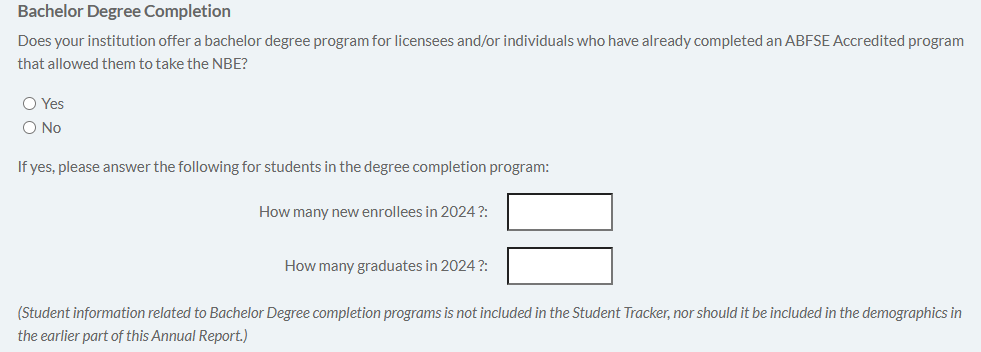 previously attended
Use for student who attended another program or left and returned to your program in a different reporting year (i.e. included in attrition report)
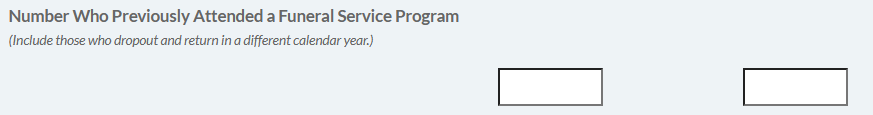 Distance education
Everyone answers at least 2 of the first 3 questions.
Continue if some level of DE is offered.
Tracking for Gen Ed only, <50% of program via DE, and 50% and +
Designate the number of DE grads who take the NBE.These numbers will be tracked with the list of DE grads.

If the answer to USDE compliance is ‘no’, there is a PROBLEM!
Distance  Education
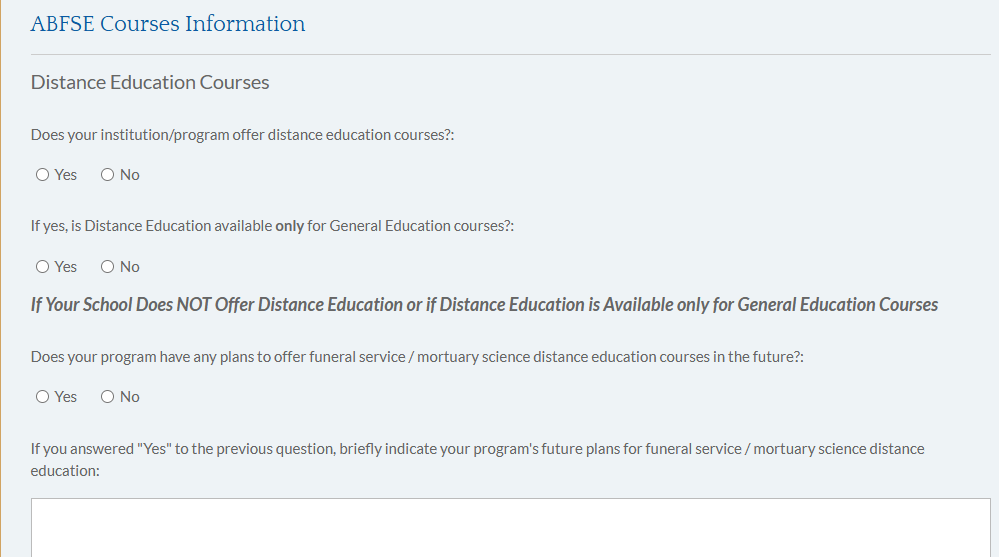 Everyone answers these questions
NEW  approach  to DE  questions
Student outcomes
% boxes only require a number (no % sign).
Verify the number of NBE takers with your ICFSEB reports.
Reminder: for job placement – a survey at graduation is acceptable. It is not necessary to wait 6 months to track employment.
Improved job placement results after 6 months should be documented 	report for site visit	ABFSE Directory is updated June and December
Reminders found throughout
You must click continue at the bottom of each page.This also saves the work.
You can complete the Annual Report pages in any order.You can stop/start at any time and go back to finish later.
Corrections/amendments made to autofill info on Annual Report do not flow back to Student Tracker or Faculty database. You must enter changes in the source program.
Final Preview
Correct errors/omissions in order to submit.
Print/save a copy for your records.
Certification page requires 2 signatures. Electronic signature is now available.
Graduate and New Enrollee lists are available via Student Tracker.
Note: incomplete or late reports are subject to Administrative Probation and fine.
Final Preview
Errors and omissions appear in red.
Cannot submit the final report if there are blanks.
Zero ‘O’ is an acceptable response. Leaving a blank is not.	(exception is in Demographics)
When response calls for an answer in %, a whole number is expected (no % sign)
Submit	    Due Date:  February 15, 2025
Late reports delay processing.Fines are applicable.

Submit electronically via website by deadline.Follow-up with copy that includes lists.
Overnight is not necessary as long as electronic copy is submitted on time.

Help is available:	email   or  phone.
Student Tracker
(some additional reminders)
Change  password in Student Tracker (LiNK VIA email)
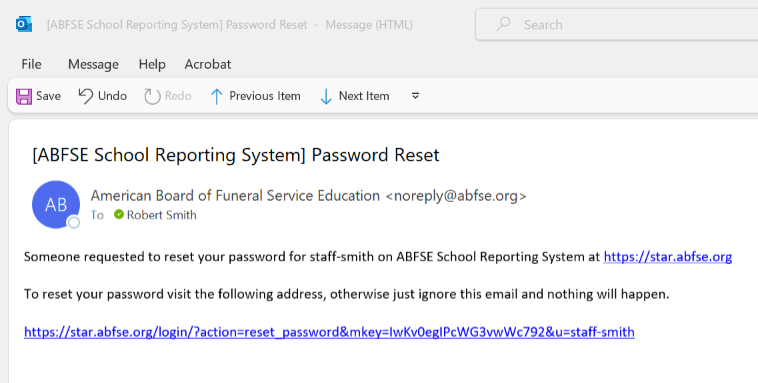 Message when student info is input
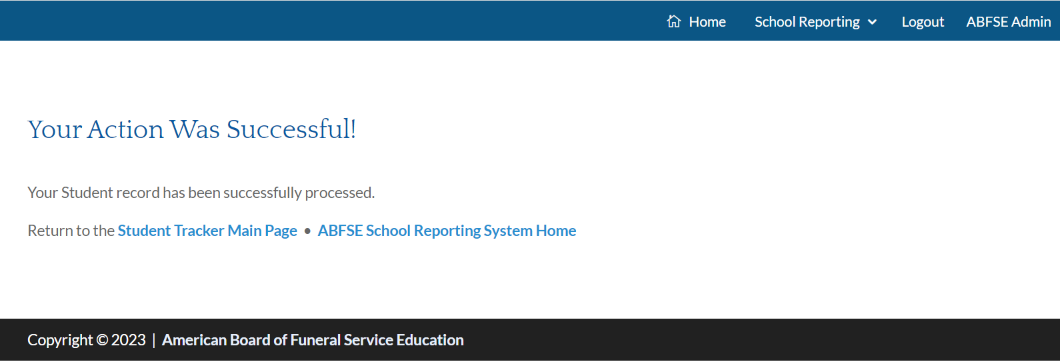 Report options from Student Tracker (verify input via the reports)
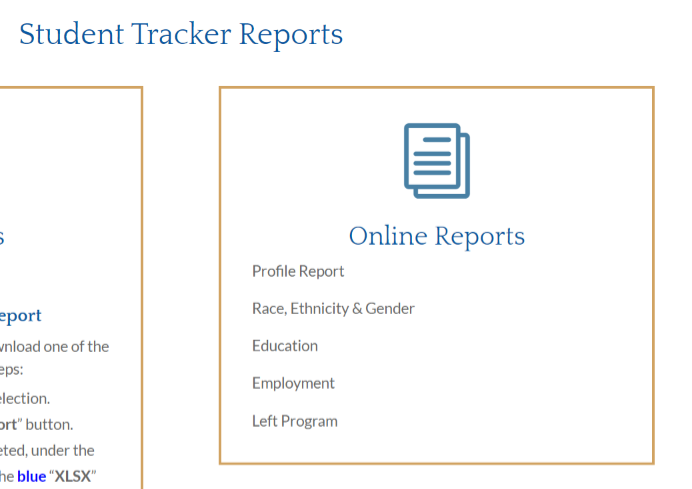